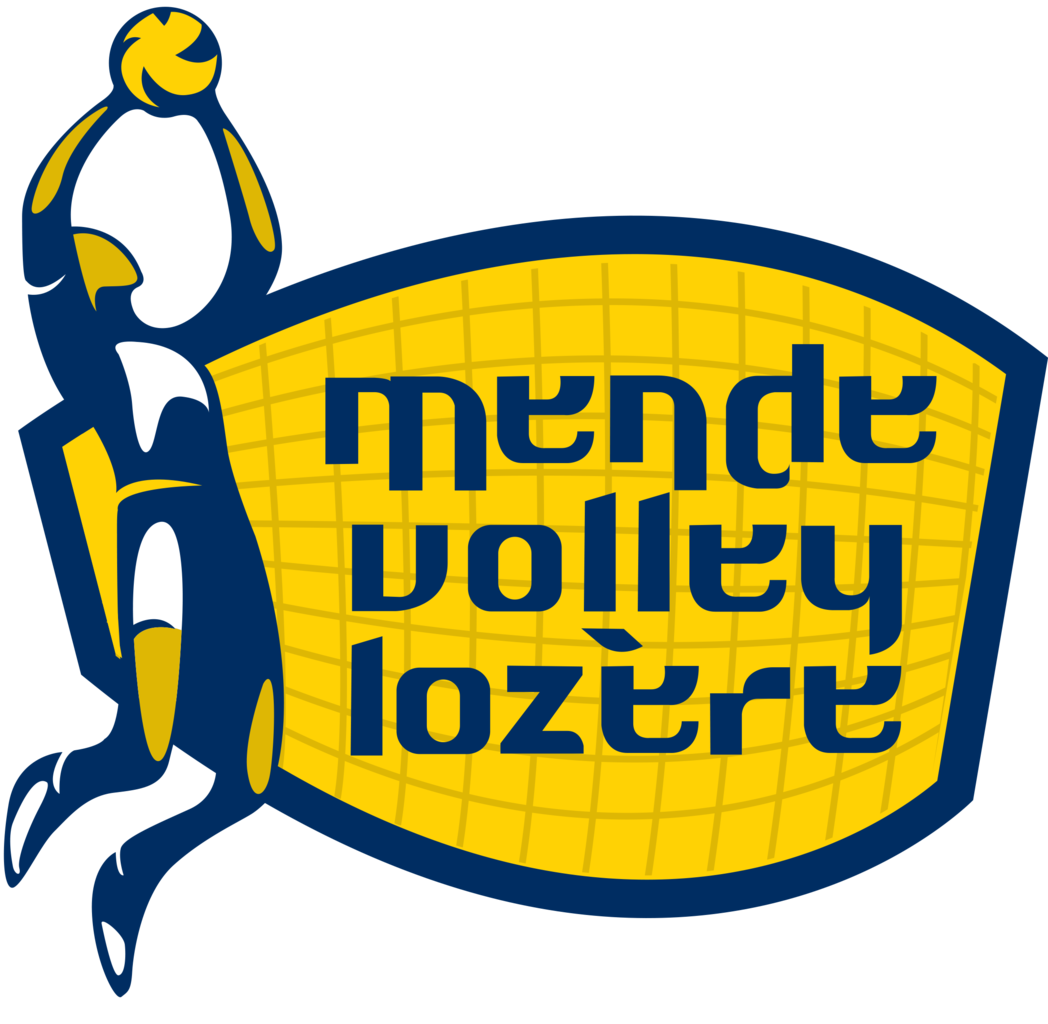 UN CLUB… UNE HISTOIRE !
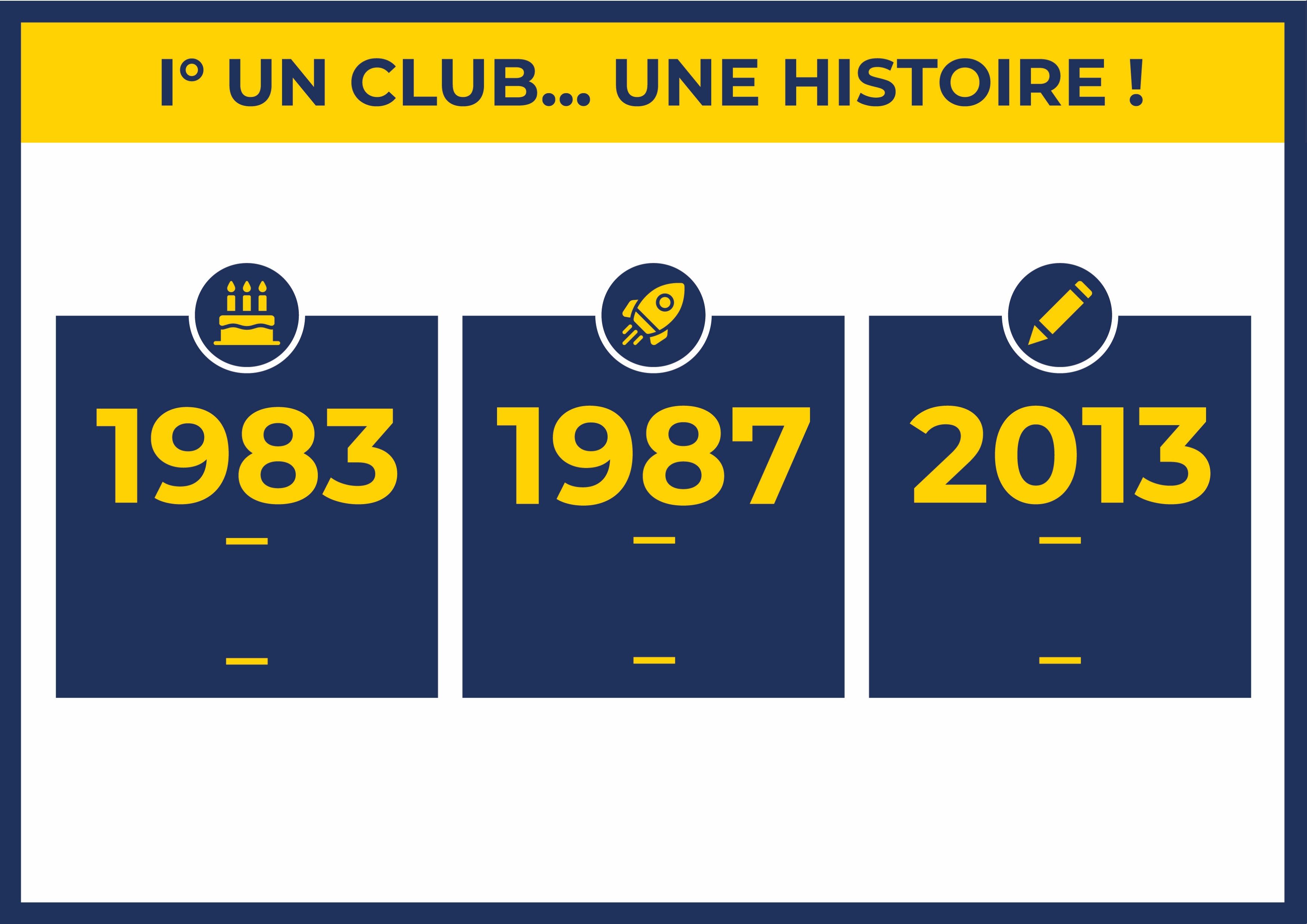 Accession en
Élite régionale.
Création du MVL
(Mende Volley Lozère).
Création du MVB
(Mende Volley-Ball).
UNE ASCENSION FULGURANTE !
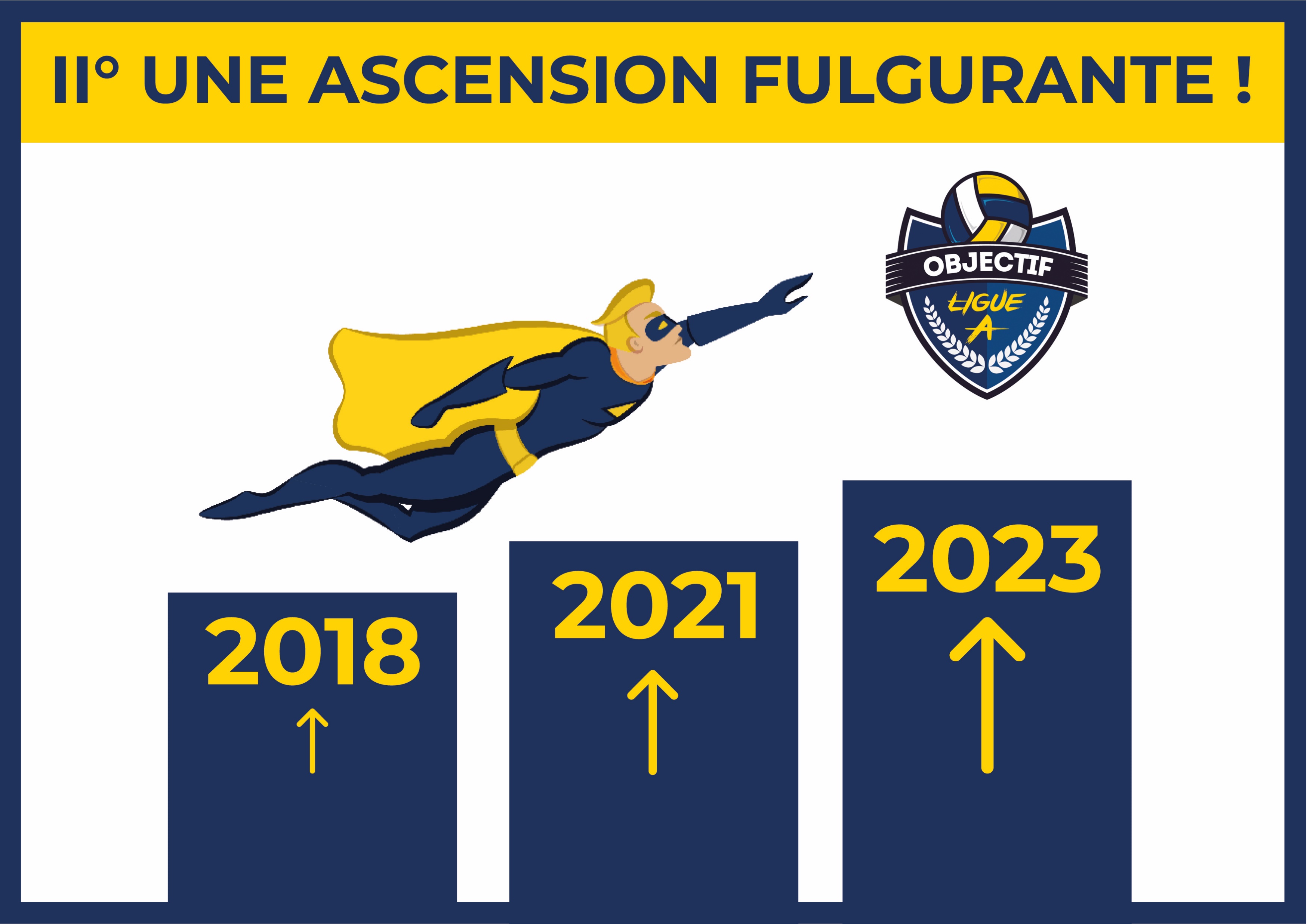 MONTER
EN LIGUE AM.
ACCESSION 
EN LIGUE BM.
MAINTIEN
EN LIGUE BM.
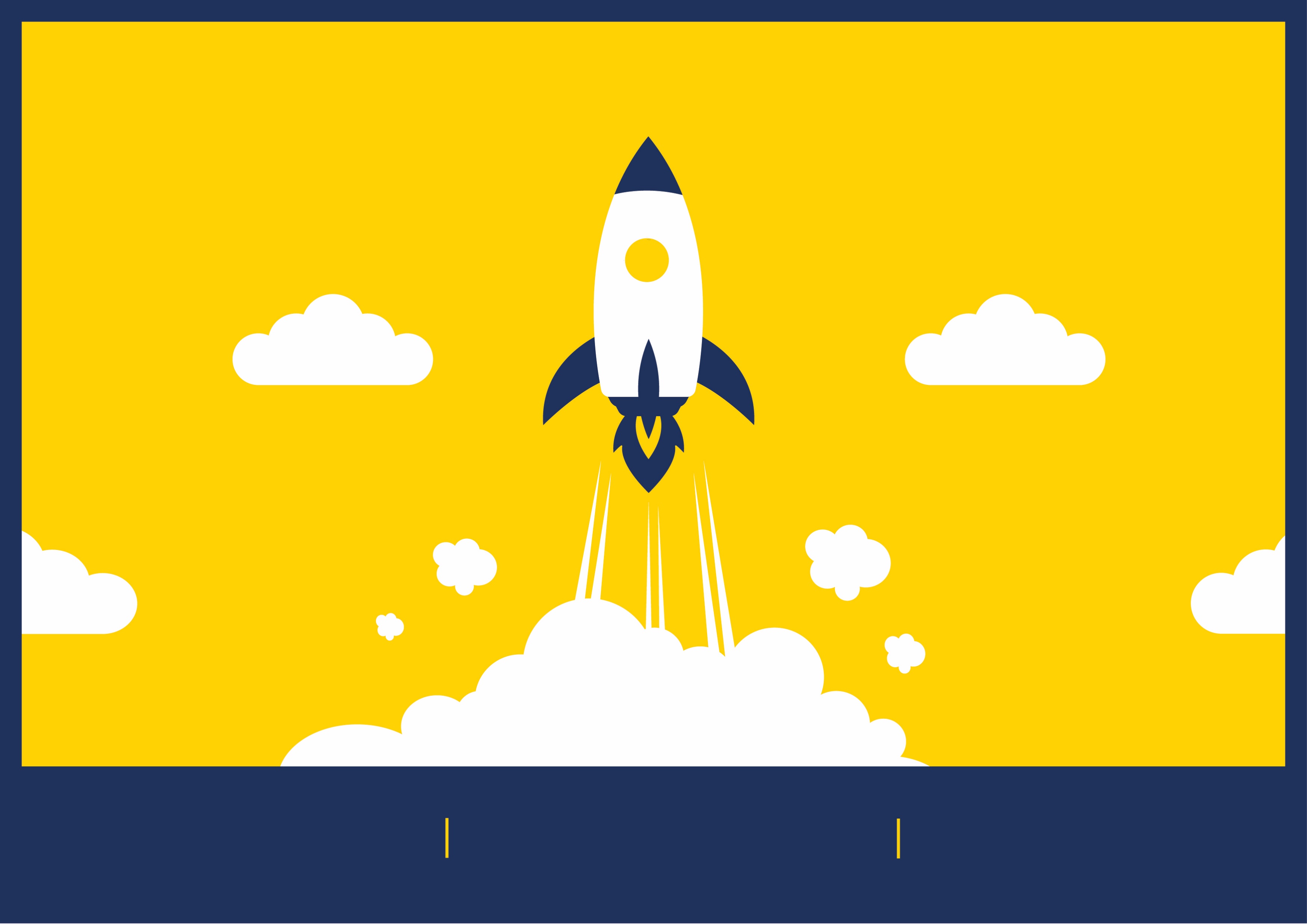 UN CLUB EN PLEINE ÉVOLUTION !
UNE ÉQUIPE
PROFESSIONNELLE.
UN CENTRE
DE FORMATION.
UNE ACAMÉMIE
DE VOLLEY-BALL.
LE VOLLEY, UN SPORT EN VOGUE !
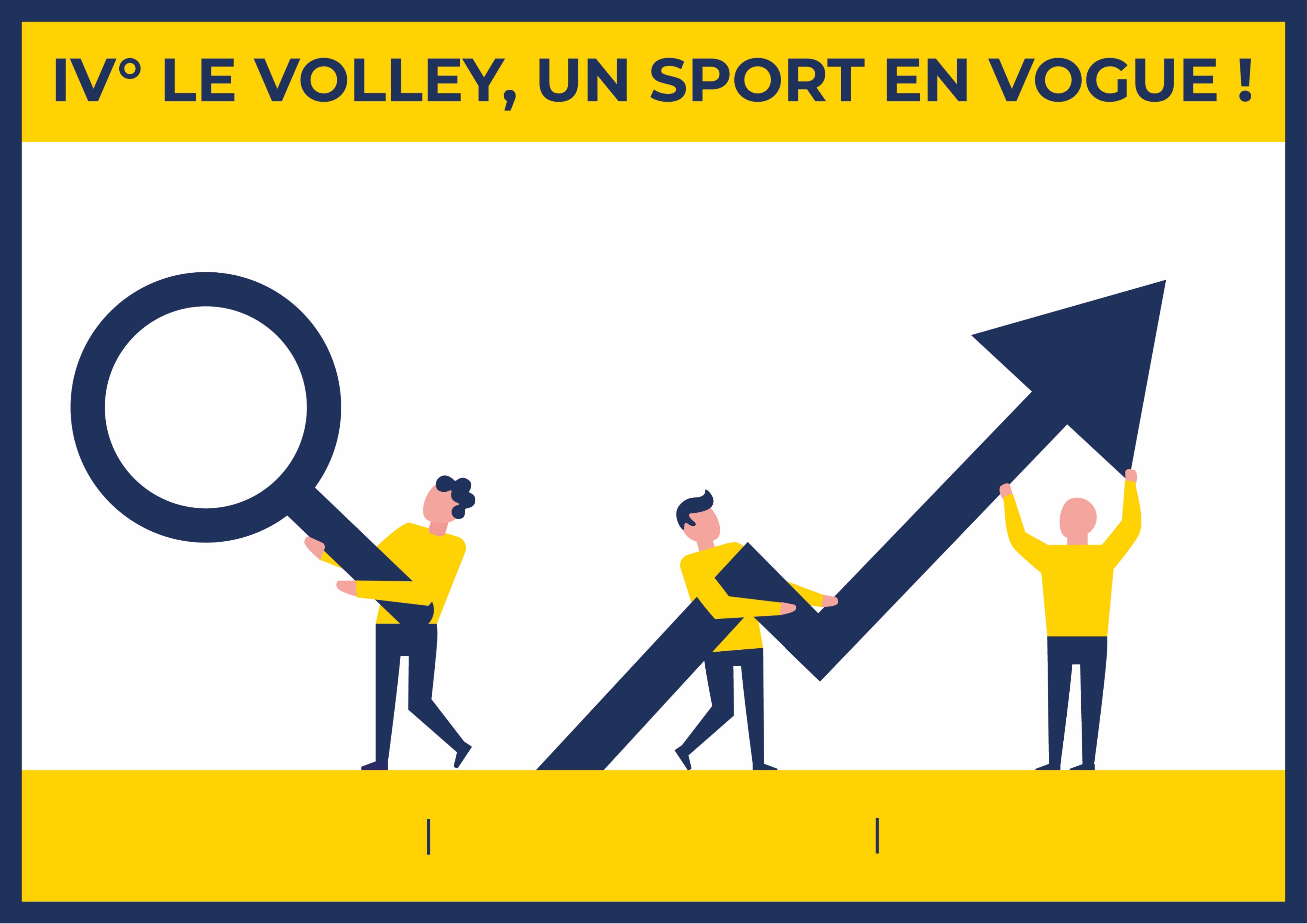 1,8 MILLIONS
DE PRATIQUANTS.
1 377 
CLUBS AMATEURS.
35 CLUBS
PROFESSIONNELS.
UNE VISIBILITÉ INTERNATIONALE !
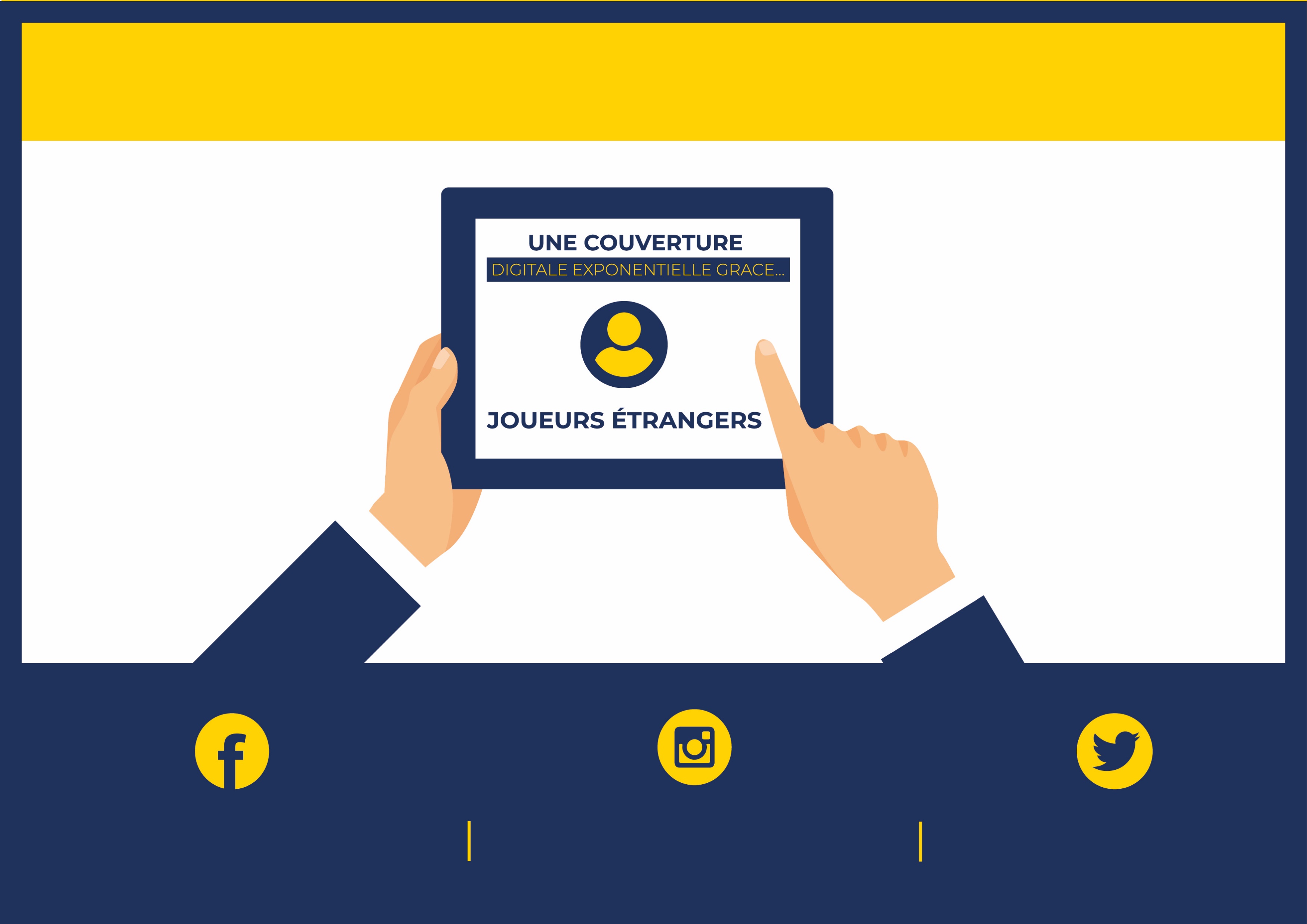 5 500 abonnés.
72 046 personnes touchées.
1 115 abonnés.
290 007 personnes touchées.
351 abonnés.
100 000 personnes touchées.
CONCLUSION
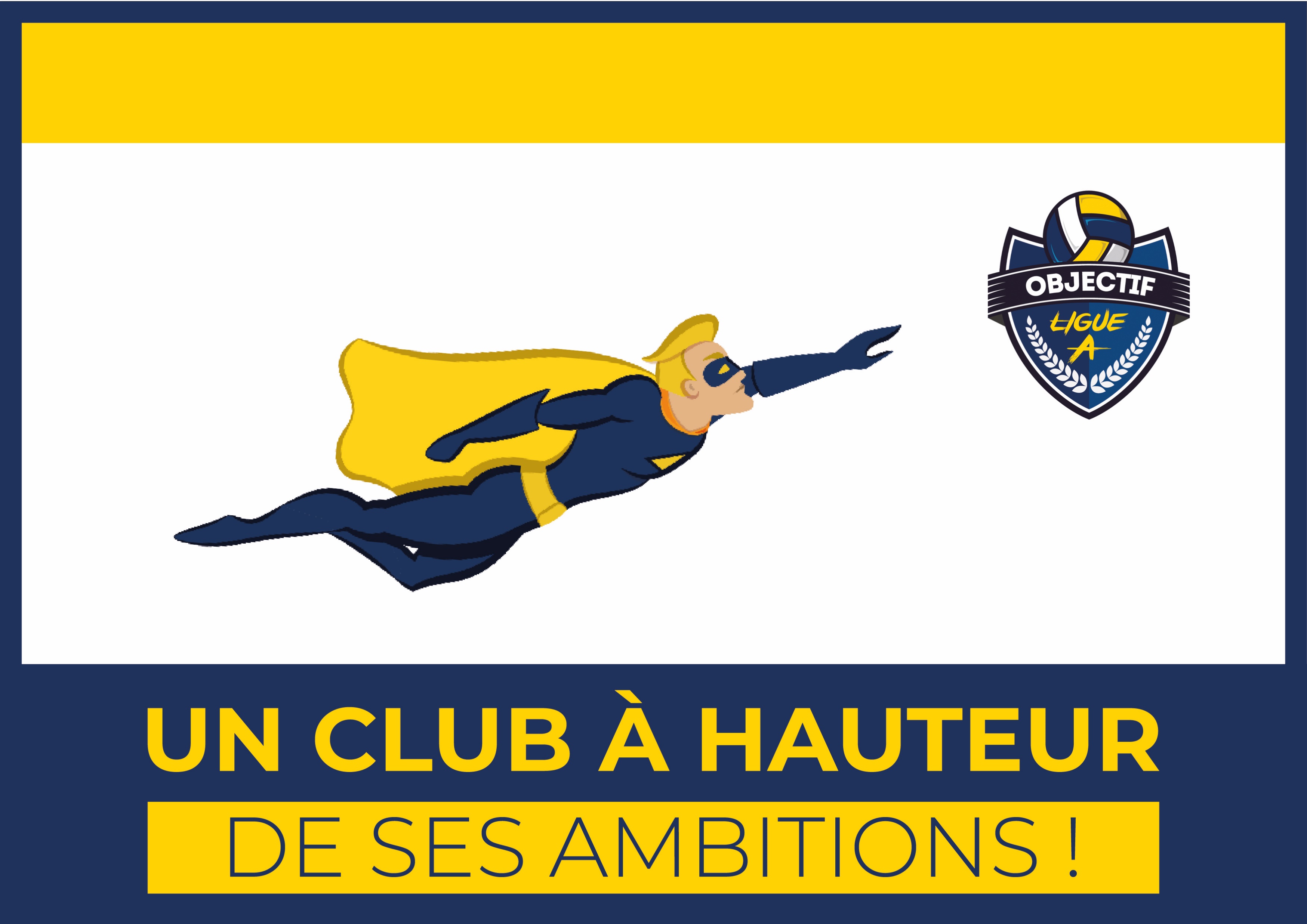 UN CLUB A HAUTEUR
DE SES AMBITIONS !
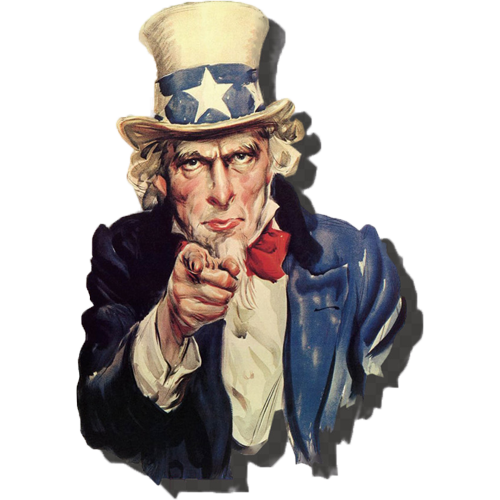 ALORS POURQUOI PAS VOUS ?